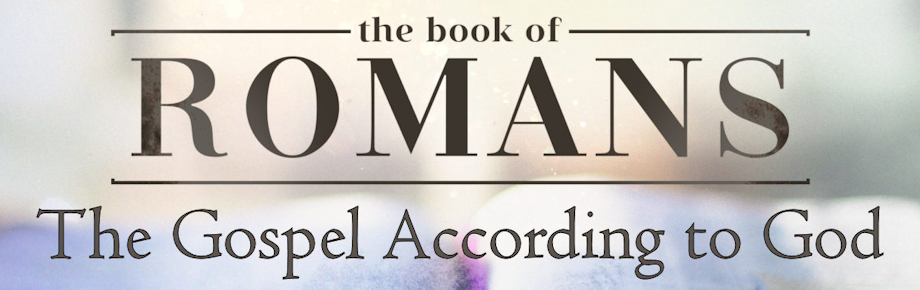 The Believer’s Obligation
Romans 8:12-13
Sunday, April 27, 2025
Romans 8:12-13
12 So then, brethren, we are under obligation, not to the flesh, to live according to the flesh —  13 for if you are living according to the flesh, you must die; but if by the Spirit you are putting to death the deeds of the body, you will live.
Doctrines Taught by Paul in Romans
The universality of sin – namely that all have sinned and fall short of God’s glory (Romans 3:23); 
Judgment - the just penalty for sinners – that is the judgment and wrath of God (Romans 2:3-5; 5:9-10); 
Justification (declared right with God) by faith alone in Christ alone (Romans 4:3-5; 5:1); and most recently, 
Sanctification - our becoming more and more like Christ by engaging in sin less and less by the power of the indwelling Spirit of God (Romans 6:1-4; 11; 22; 7:4; 8:3-4).
Sanctification
Sanctification is the process by which a believer becomes increasingly separated from sin and more like Christ. 

Sanctification involves the interaction of the believer's spirit with the Spirit of God and the Word of God, beginning with faith in Christ and continuing until glorification.
The Believer’s Obligation (Romans 8:12-13)
The believer’s obligation (8:12-13a)
So then, we are under obligation…
Believers are under obligation, not to live according to the flesh (12-13a)
12 So then, brethren, we are under obligation, not to the flesh, to live according to the flesh —  13 for if you are living according to the flesh, you must die;
Romans 8:13
for if you are living according to the flesh, you must die; (NASB95)

“…you will die” (ESV, NKJV, NIV)

“…you are going to die” (CSB)

So then, brethren, we are those under obligation, not to the sinful nature to live habitually under the dominion of the sinful nature. For, assuming that you are living habitually under the dominion of the sinful nature, you are on the way to dying. (Wuest’s Expanded NT)
The Believer’s Obligation (Romans 8:12-13)
The believer’s obligation (8:12-13a)
So then, we are under obligation…
Believers are under obligation, not to live according to the flesh (12-13a)
Believers are under obligation – to live according to the Spirit (13b)
…but if by the Spirit you are putting to death the deeds of the body, you will live.
Romans 12:9-13
9 Let love be without hypocrisy. Abhor what is evil; cling to what is good. 10 Be devoted to one another in brotherly love; give preference to one another in honor; 11 not lagging behind in diligence, fervent in spirit, serving the Lord; 12 rejoicing in hope, persevering in tribulation, devoted to prayer, 13 contributing to the needs of the saints, practicing hospitality.
The Believer’s Obligation (Romans 8:12-13)
The believer’s obligation (8:12-13a)
So then, we are under obligation…
Believers are under obligation, not to live according to the flesh (12-13a)
Believers are under obligation – to live according to the Spirit (13b)
…but if by the Spirit you are putting to death the deeds of the body, you will live.
The Believer’s Obligation (Romans 8:12-13)
The believer’s obligation (8:12-13a)
The believer’s occupation (8:13b)
…but if by the Spirit you are putting to death the deeds of the body, you will live.
“cut the nerve of your instinctive actions by obeying the Spirit.” (8:13b – Phillips)
Galatians 5:19-21
19 Now the deeds of the flesh are evident, which are: immorality, impurity, sensuality, 20 idolatry, sorcery, enmities, strife, jealousy, outbursts of anger, disputes, dissensions, factions, 21 envying, drunkenness, carousing, and things like these, of which I forewarn you, just as I have forewarned you, that those who practice such things will not inherit the kingdom of God.
Colossians 3:5
Therefore consider the members of your earthly body as dead to immorality, impurity, passion, evil desire, and greed, which amounts to idolatry.
The Believer’s Obligation (Romans 8:12-13)
The believer’s obligation (8:12-13a)
The believer’s occupation (8:13b)
…but if by the Spirit you are putting to death the deeds of the body, you will live.
“cut the nerve of your instinctive actions by obeying the Spirit.” (8:13b – Phillips)
D. Martyn Lloyd-Jones
“Nip it in the bud, deal with it at once; never let it get even a moment’s foothold... Expose the thing and say, ‘This is evil, this is vileness, this is the thing that drove the first man out of Paradise’.” 

“Pull it out, look at it, denounce it, hate it for what it is; then you have really dealt with it. You must not merely push it back in a spirit of fear, and in a timorous manner. Bring it out, expose it, analyse it; and then denounce it for what it is until you hate it.”
The Believer’s Obligation (Romans 8:12-13)
The believer’s obligation (8:12-13a)
The believer’s occupation (8:13b)
…but if by the Spirit you are putting to death the deeds of the body, you will live.
“cut the nerve of your instinctive actions by obeying the Spirit.” (8:13b – Phillips)
Applications
Be resolved to diligently recognize the presence of sin in your life (Romans 7:25)
Be resolved to fix your heart on God (Psalm 119:5-6; Colossians 3:1-2)
Be resolved to meditate on God’s Word (Psalm 119:11)
Be resolved to commune with God more in prayer (1 Peter 4:7)
Be resolved to practice obedience to God (Psalm 119:9)
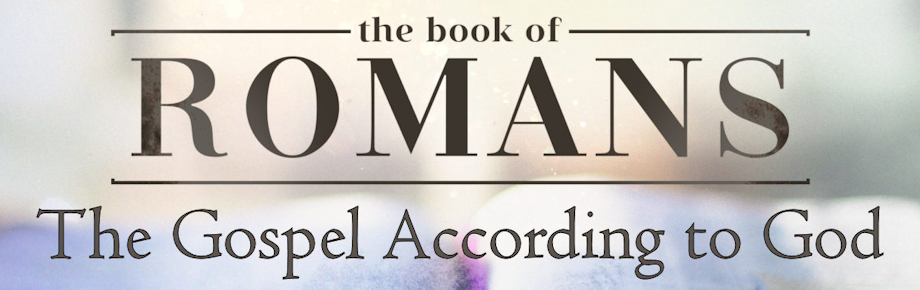 The Believer’s Obligation
Romans 8:12-13
Sunday, April 27, 2025